مکتب ها ی مدیریت:
در یک طبقه بندی کلی تاریخ مدیریت به چهار دسته تقسیم میشود:
کلاسیکها:  1870تا1920میلادی   .   مهندسین

نئوکلاسیکها:  1920تا1950میلادی   .   روانشناسان 

نگرش سیستمی:   1950تا1960میلادی   .ریاضی دانان

مکتب اقتضا:  1960تاکنون .جامعه شناسان-متخصصان مدیریت
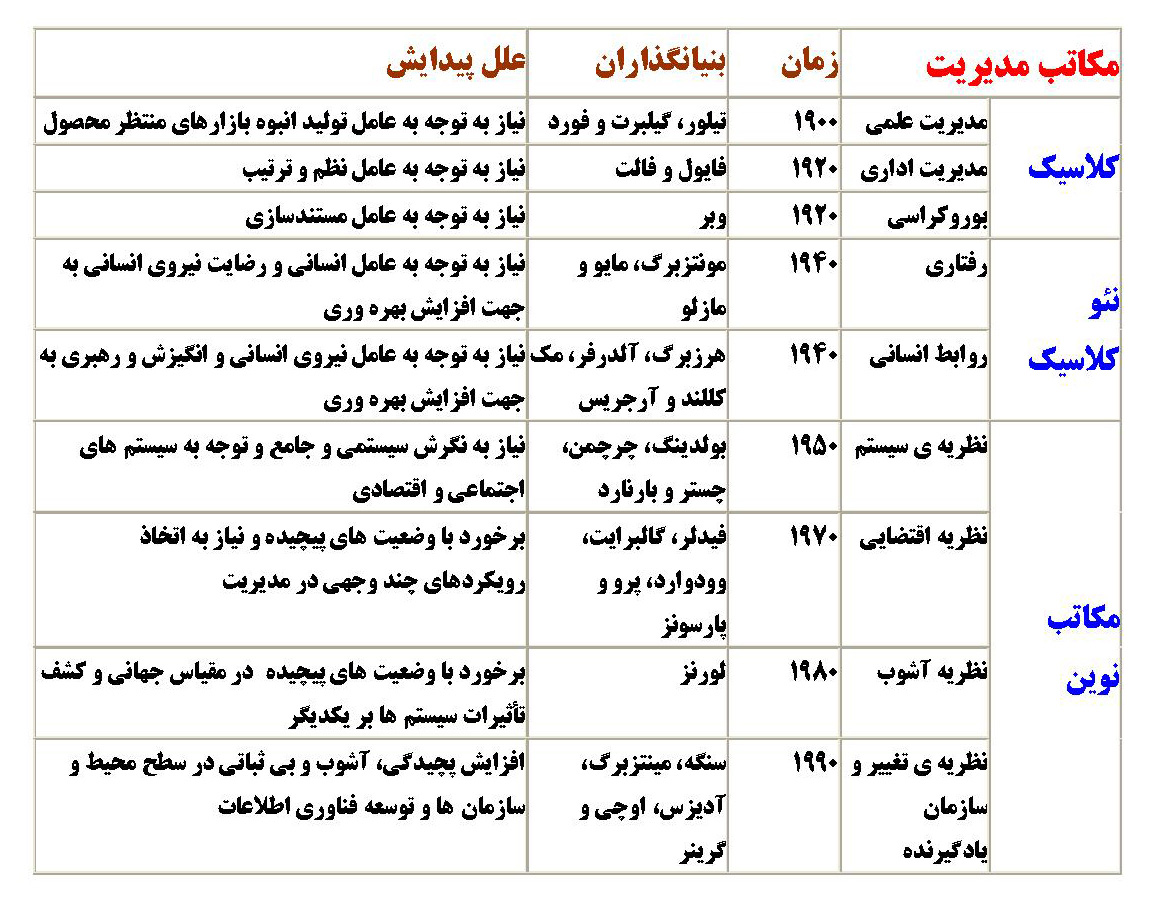 الف_   بوروکراسی:
ماکس وبر جامعه شناسی آلمانی بود
تحقیقاتی انجام داد که عقب ماندگیه آلمان را نسبت به فرانسه و انگلیس مقایسه کرد نتیجه ی تحقیقاتش این بود که ناکارآمدیه نظام اداری کشور آلمان است.نظریه های وبر عبارتند از 1-تقسیم کار:قراردادن وظایف مشخص وهمگن دریک طبقه بارعایت اصل تخصص
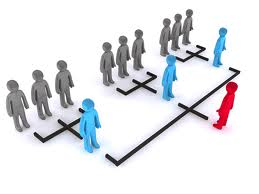 2-سلسله مراتب:نظام گذارش دهی یا گذارش گیری که بر اساس رعایت جایگاه شکل میگیرد.

3-تاکیدبر روابط غیر شخصی بجای روابط شخصی:آشنایی دوستی وروابط خانوادگی نباید کار را تحت تاثیر قراربدهد.

4-وجود نظام ثبت ظبط و بایگانی اسناد و مدارک /مستندسازی/:هرفعالیت و رخدادی که از سازمان شکل میگیرد باید ثبت وبایگانی شود.
5-رسمیت گرایی:وبر معتقد بود که تمام فرایندها در سازمان باید به صورت شفاف ودقیق و رسمی در سازمان جاری باشد تا هر زمان که لازم شد بتوانیم آنها رامورد ارزیابی قرار دهیم.
6-تاکیدبر رعایت قوانین و مقررات:یعنی اینکه حرف اول و آخر رادر سازمان قوانین میزنند وهرفعالیتی خارج از این دامنه قرار بگیرد غیر قانونی است.
7-شایسته سالاری:یعنی تاکید بر انتخاب و انتصاب بر اساس تخصص.

8-تاکید بر استفاده قانونی از قدرت:باید از قدرت استفاده ی درست  نشات گرفته شده از پست
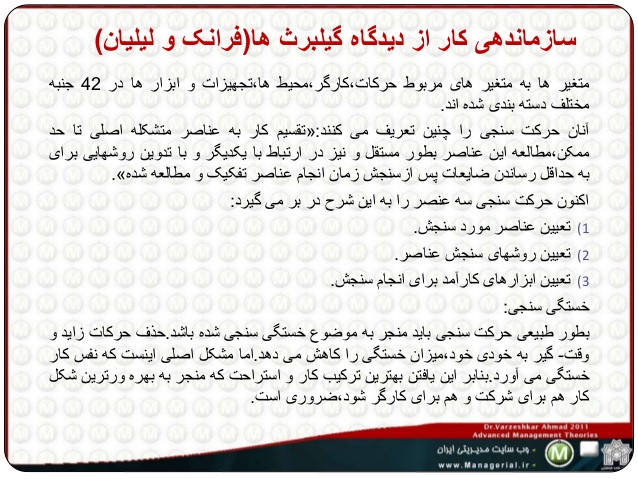 ایرادات وارد شده بر مکتب بوروکراسی وبر:
1-اصل جهان شمولی:به نظر وی این طئوری برای همه ی سازمان ها در هر مکان و هر زمان کفایت میکند.
2-عدم انعطاف:سازمان های بوروکراتیک هیچ تعاملی با محیط بیرون ندارد.
3-تاکید بیش از حد بر قوانین و مقررات:تبدیل شدن قوانین و مقررات به هدف بجای ابزار.
4-شکل گیری روابط و تشریفات ظاهر اداری /نظام کاغذ بازی/:هر چیز و هر فعالیت باید ثبت و ظبط و بایگانی و نگهداری شود.

5-آرمانی بودن:وبر بر اساس دیدگاه خود معتقد بود که اگر این اصول در سازمان پیاده شود سازمان به مدینه ی فاظله تبدیل میشود.
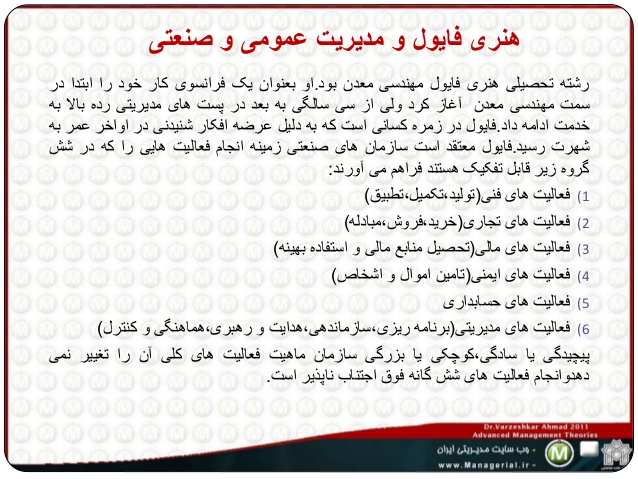 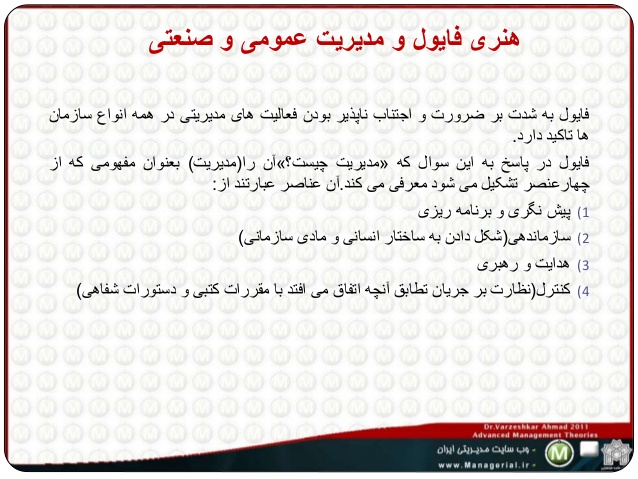 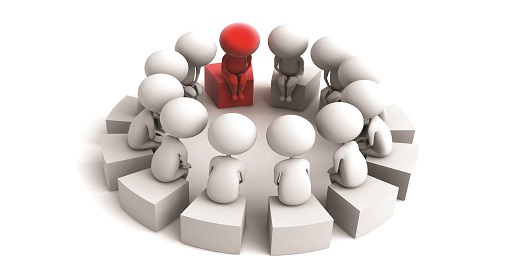 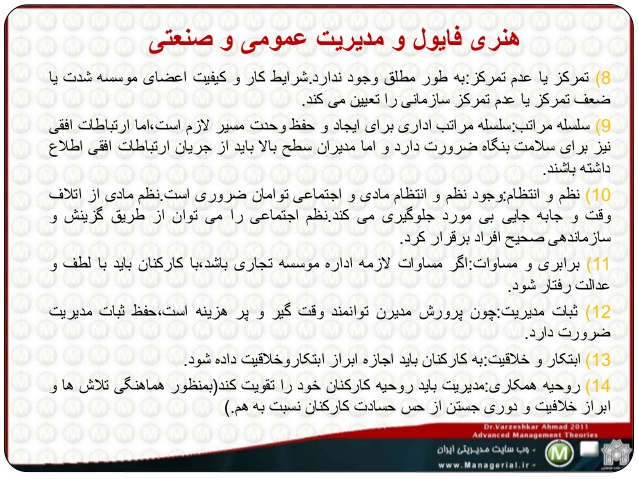 پایان